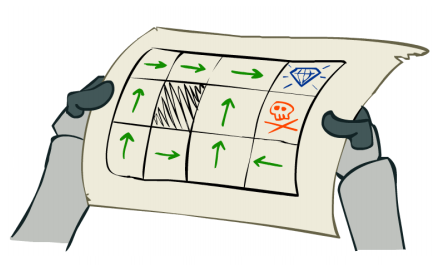 Markov Decision Process
Hongning Wang
CS@UVA
Outline
Bellman equation
Optimal value function and optimal policy
Extensions of MDP
CS@UVA
RL2022-Fall
2
From the basics of RL
History
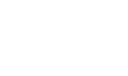 Assume Markovian states
CS@UVA
RL2022-Fall
3
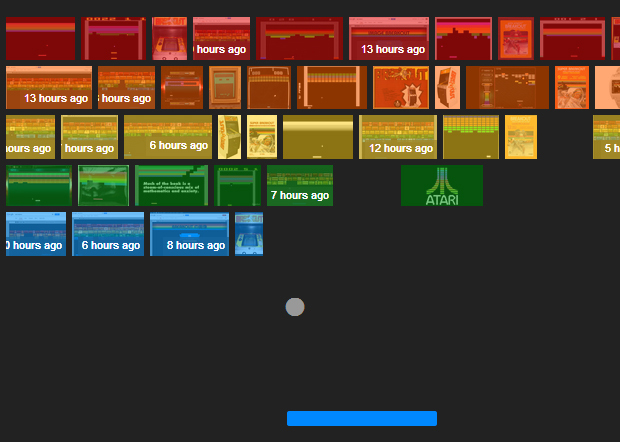 A typical illustration
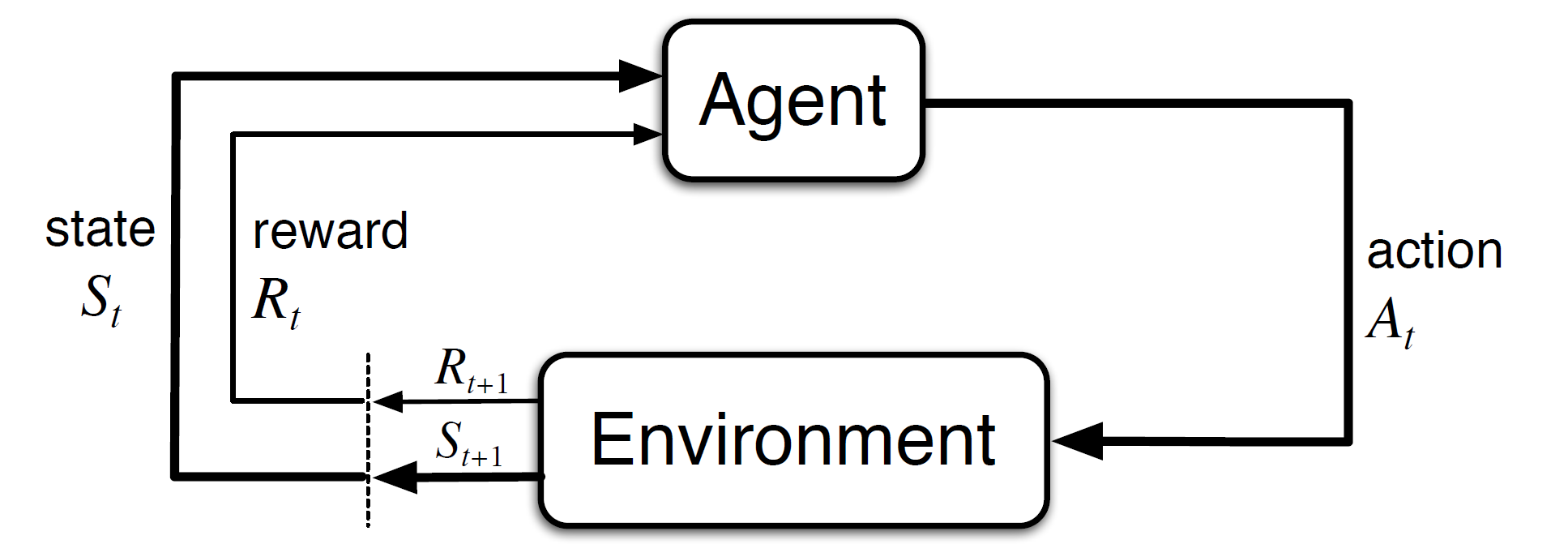 State in breakout game
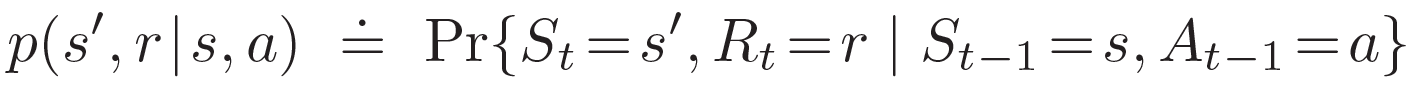 State transition
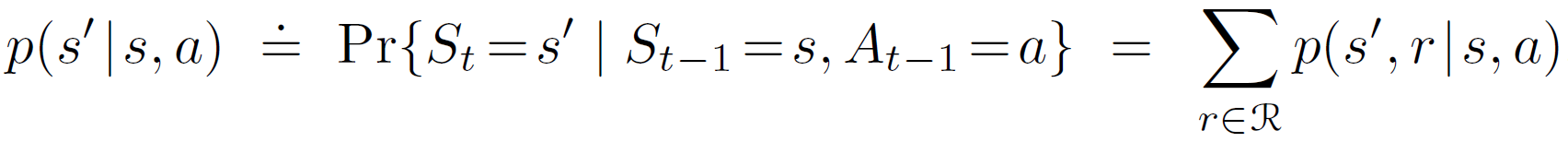 CS@UVA
RL2022-Fall
4
A toy example of MDP
State transition
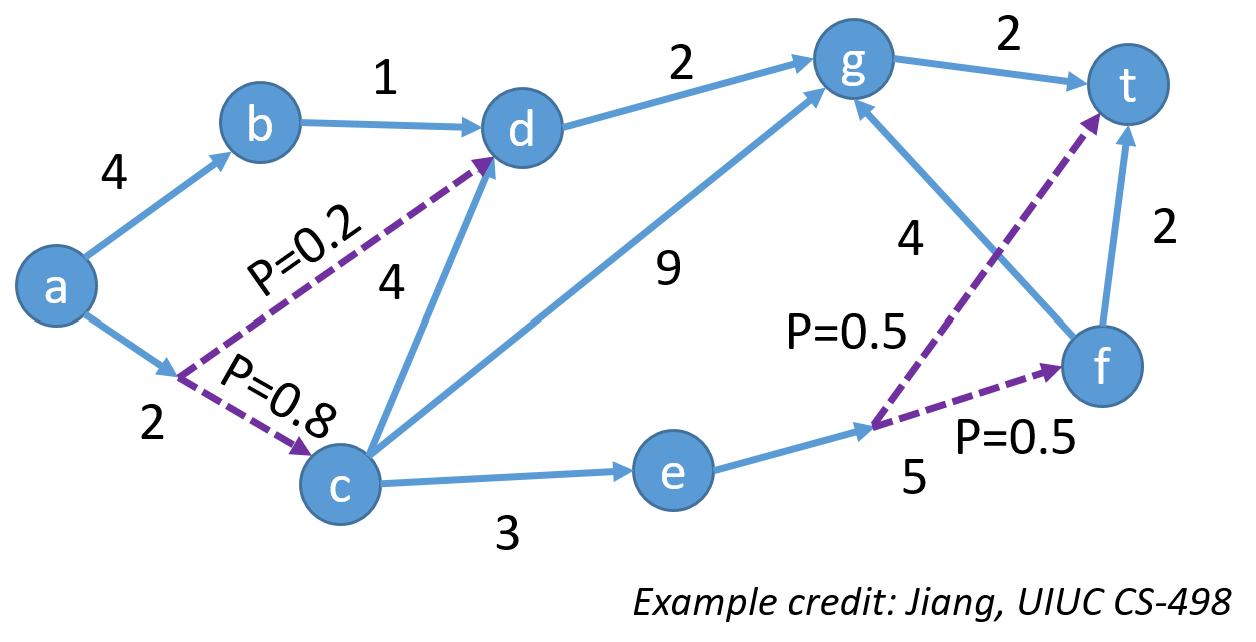 CS@UVA
RL2022-Fall
5
A typical illustration
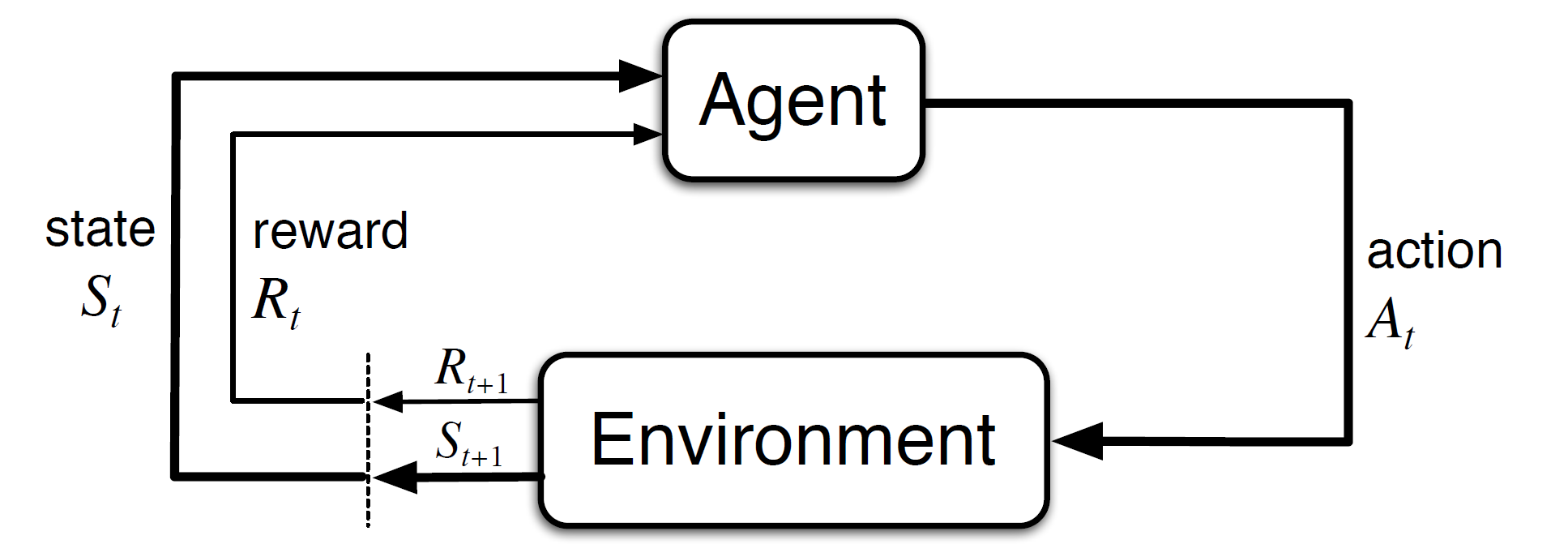 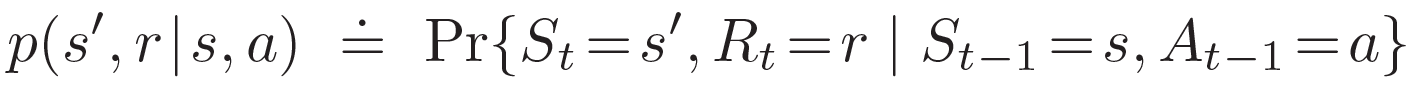 Expected reward for state-action pair
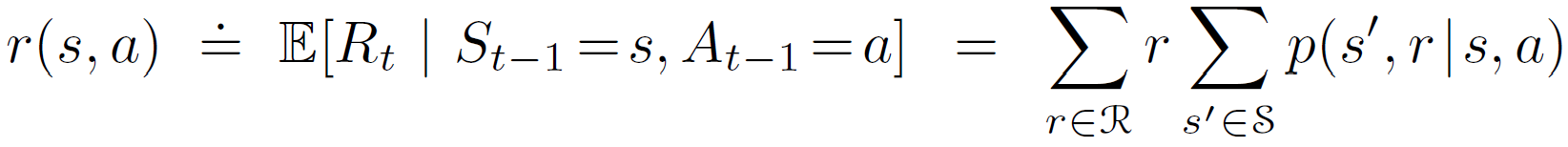 CS@UVA
RL2022-Fall
6
A toy example of MDP
Expected reward for state-action pair
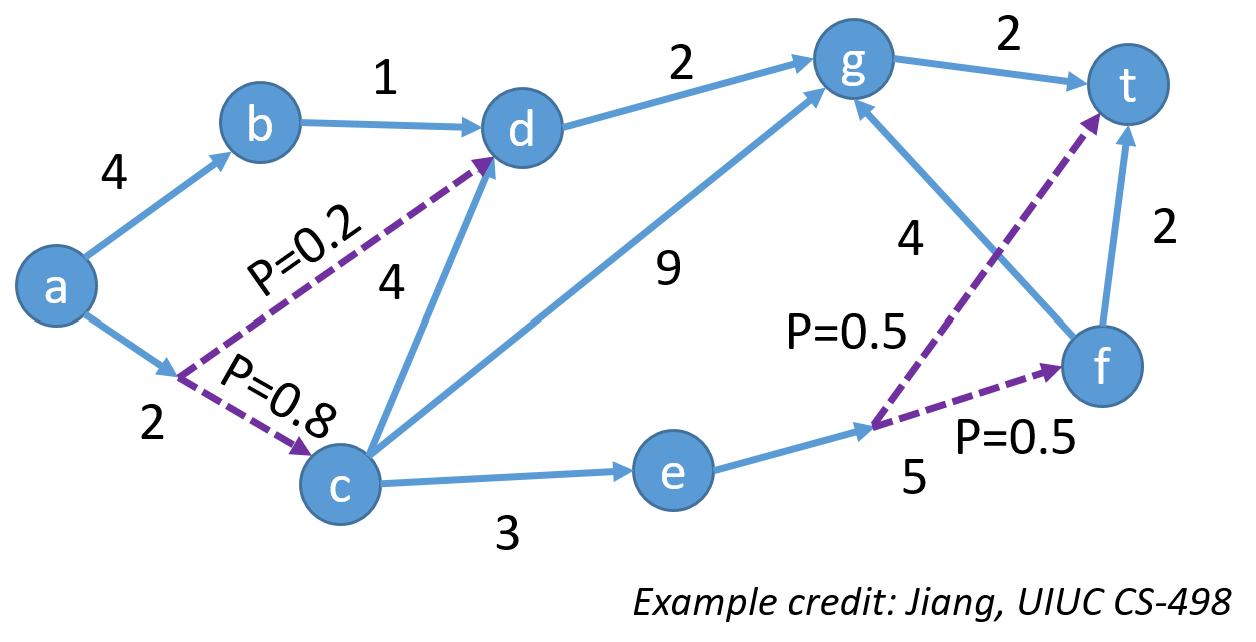 CS@UVA
RL2022-Fall
7
Agent vs., environment
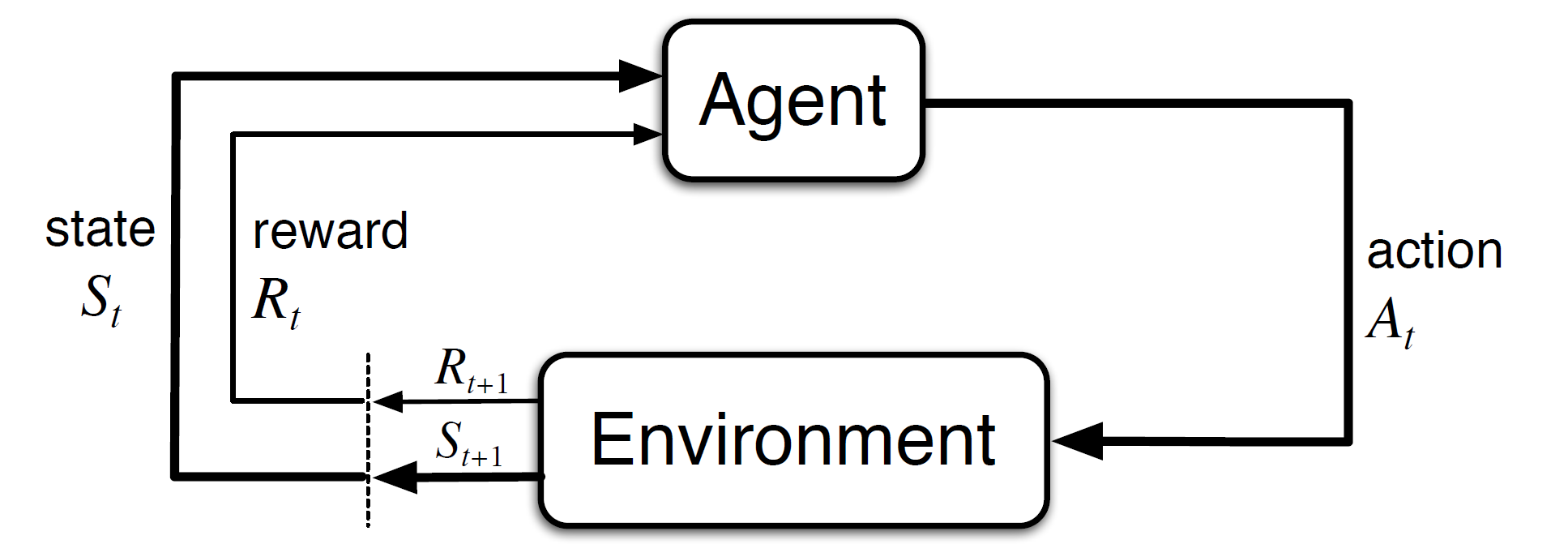 Depends on the definition of action sets, i.e., the problem we are looking at
Where to draw the boundary?
User interface is part of agent or environment in a recommender system?
Motor is part of agent or environment in a self-driving car?
CS@UVA
RL2022-Fall
8
Bellman equation for value function
Can we compute a bound of it?
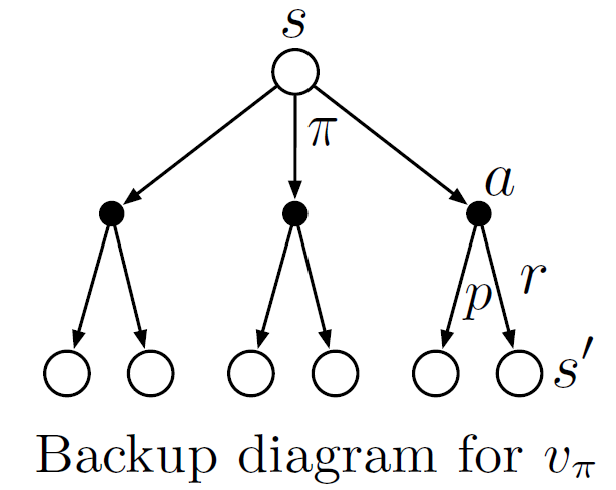 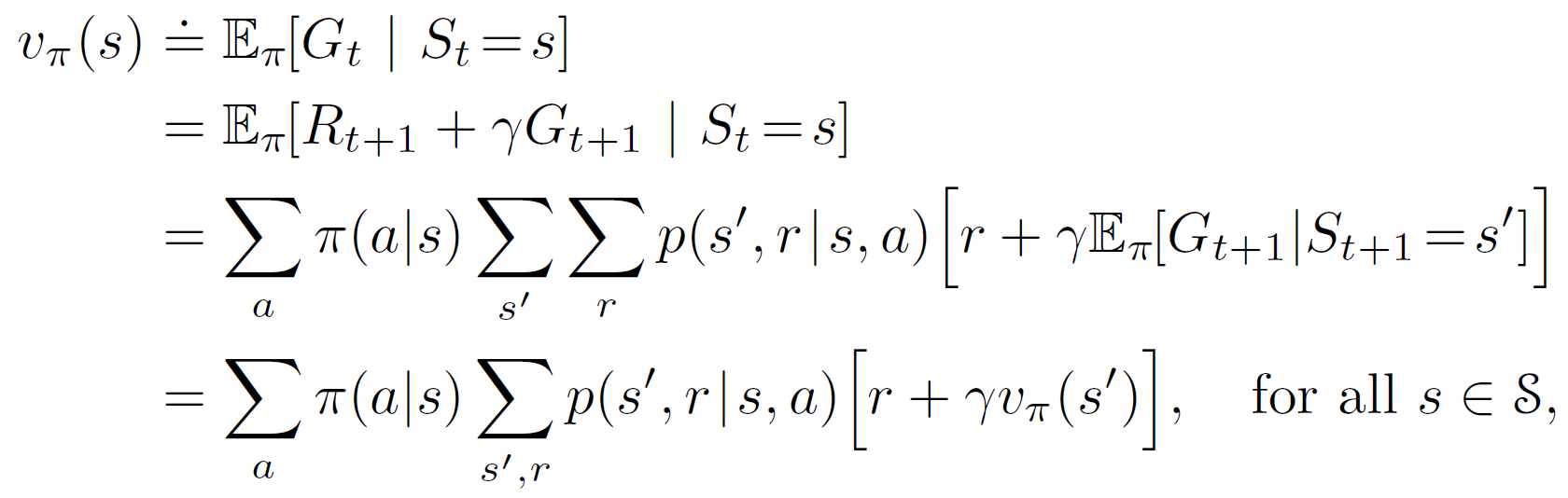 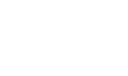 Unique solution of this equation
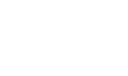 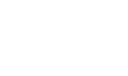 CS@UVA
RL2022-Fall
9
Bellman equation for value function
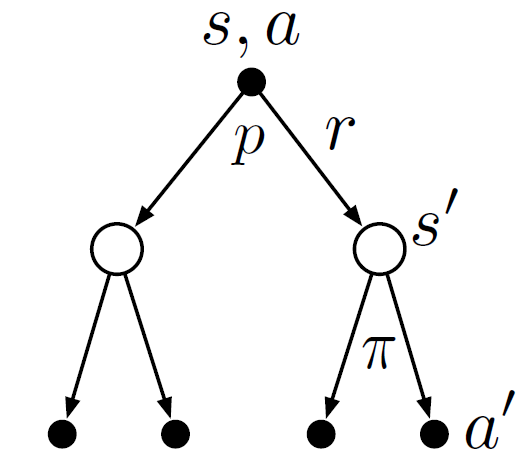 CS@UVA
RL2022-Fall
10
The lecture will start at 9:30am EDT
Sli.do event code: 3851721
Recap: Bellman equation for value function
Can we compute a bound of it?
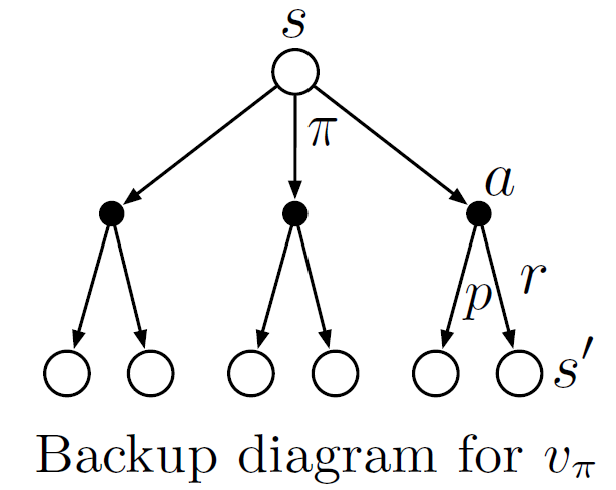 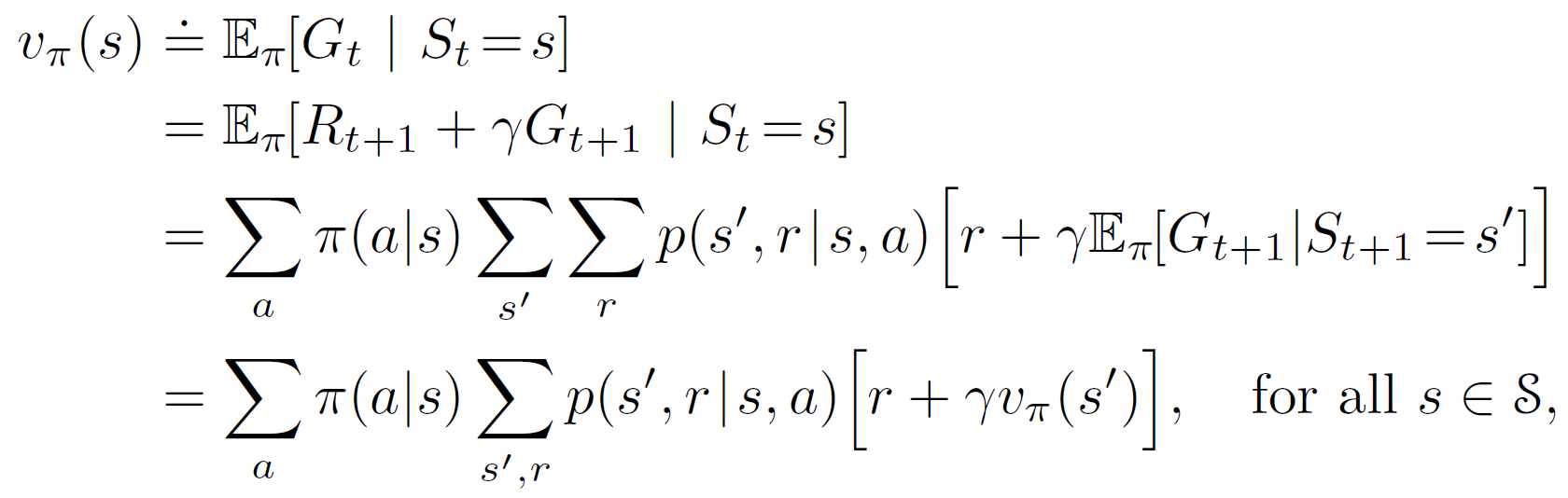 Unique solution of this equation
CS@UVA
RL2022-Fall
12
Bellman equation for value function
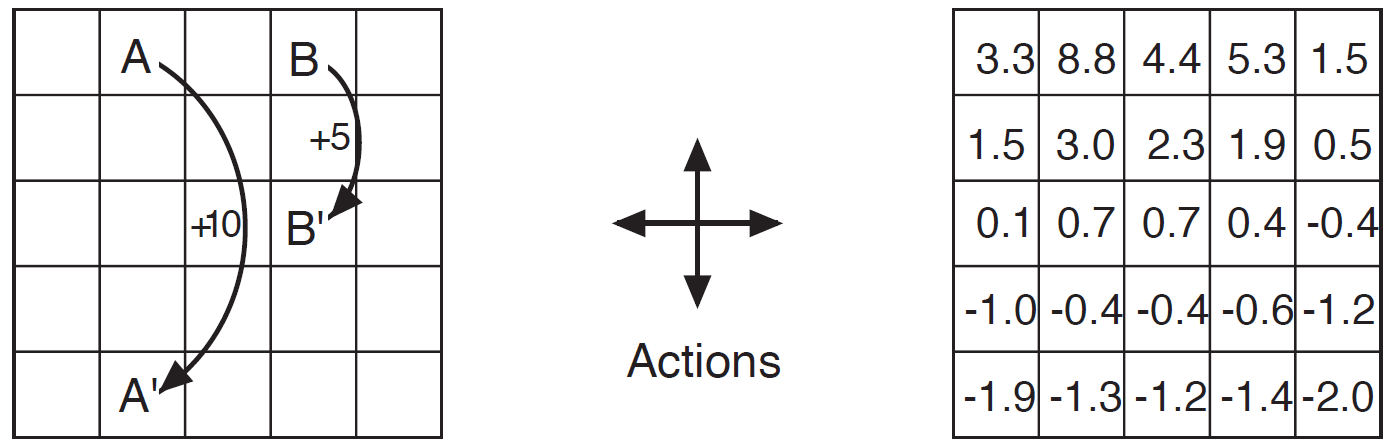 A
B
CS@UVA
RL2022-Fall
13
Bellman equation for value function
A closer look with a matrix form
State occupancy matrix
Proof of the solution’s existence and uniqueness?
CS@UVA
RL2022-Fall
14
Bellman equation for value function
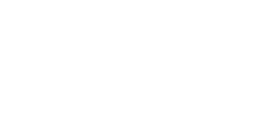 CS@UVA
RL2022-Fall
15
Optimal policy
How about Bellman’s equation?
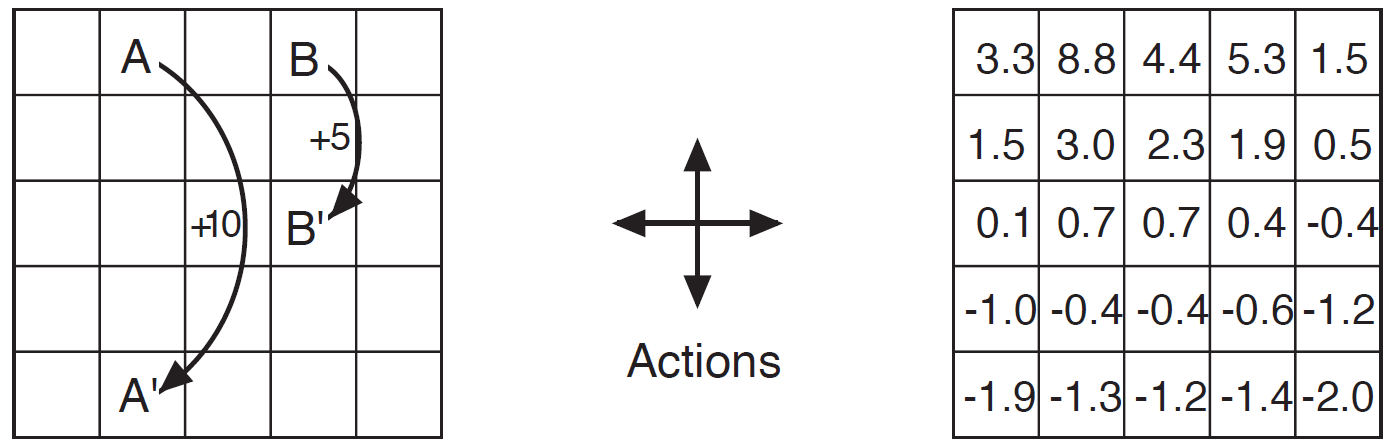 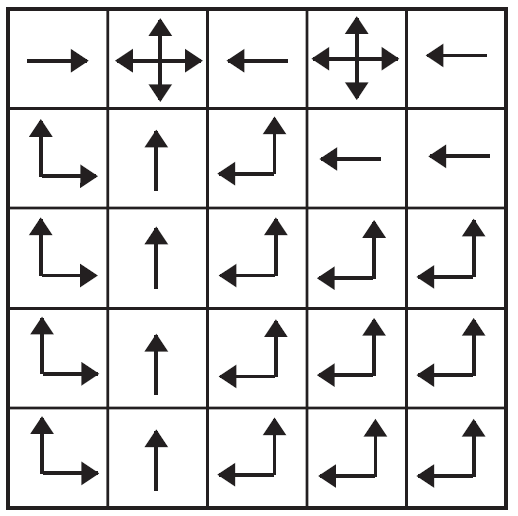 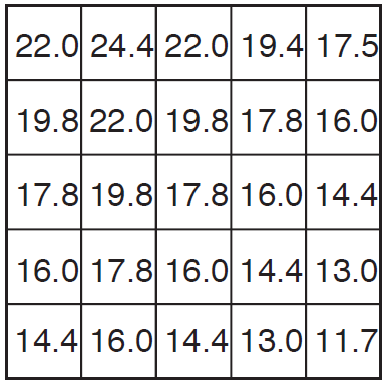 If we increase the reward of all state action pairs by a constant c, how would it affect an agent’s behavior?
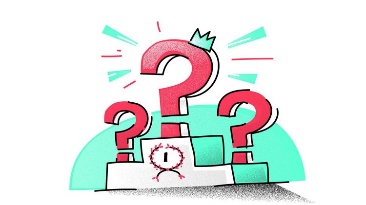 CS@UVA
RL2022-Fall
16
Bellman equation for optimal value function
It still holds (and of course!), but in a special form
Optimal action-value function
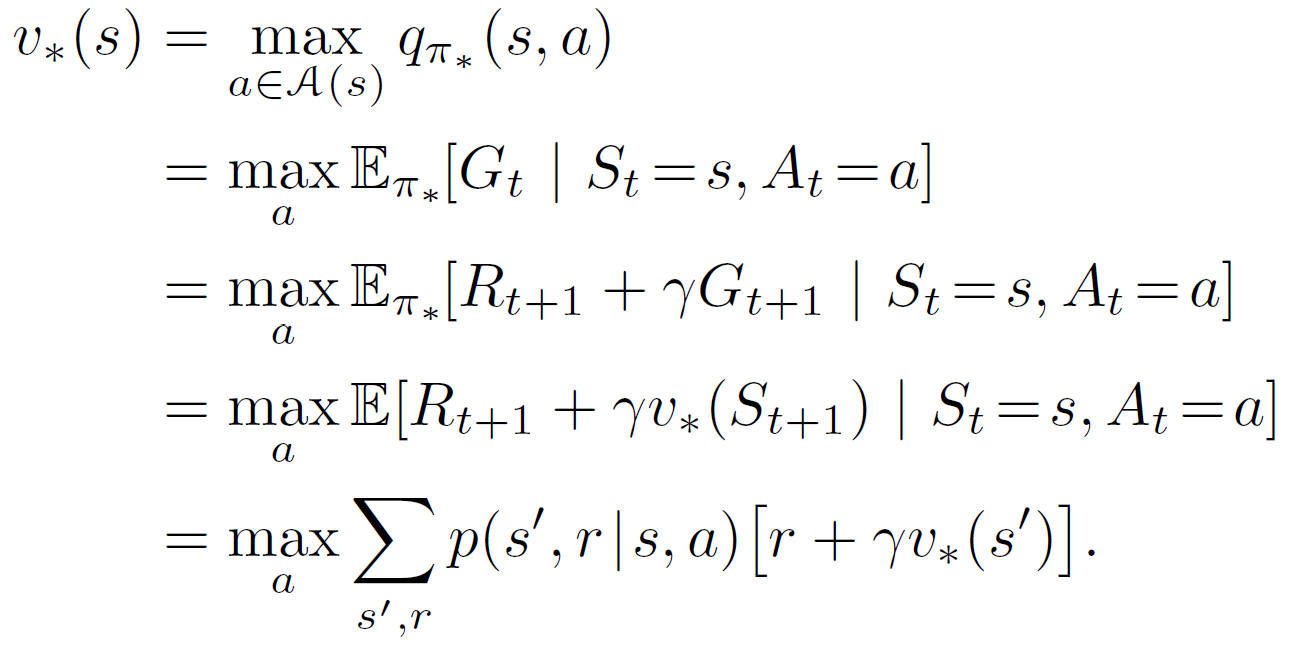 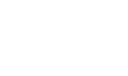 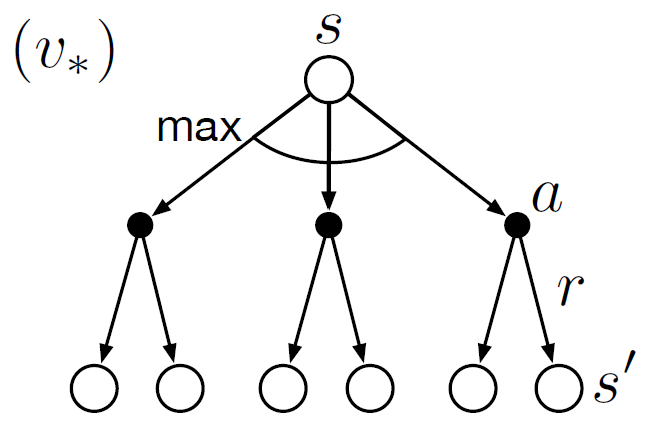 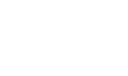 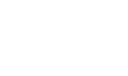 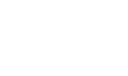 A.k.a Bellman optimality equation
Obtained by optimal policy: optimal value is achieved by the best action under each state
CS@UVA
RL2022-Fall
17
Bellman equation for optimal action-value function
It is also in a similar and special form
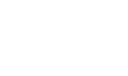 No closed form solution!
Q: How do we really find it? 
A: Solving a set of system equations, one equation for each state-action pair!
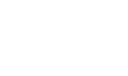 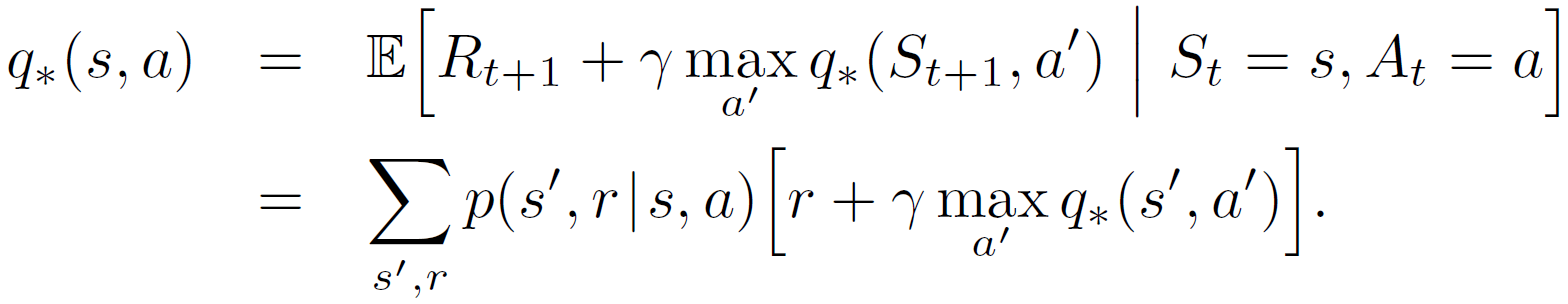 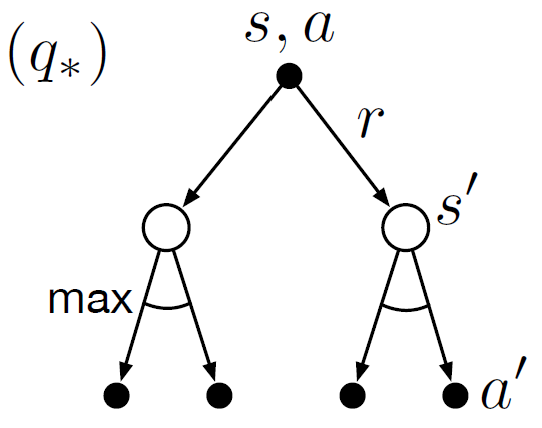 Requirements:
Known environment dynamics
Markovian states
Abundant computational power
Otherwise, we will approximate it!
CS@UVA
RL2022-Fall
18
Extensions of MDP
Partially Observable Markov Decision Process (POMDP)
Markov process vs., hidden Markov process?
Now the agent needs to infer the posterior of states based on history, the so-called belief state
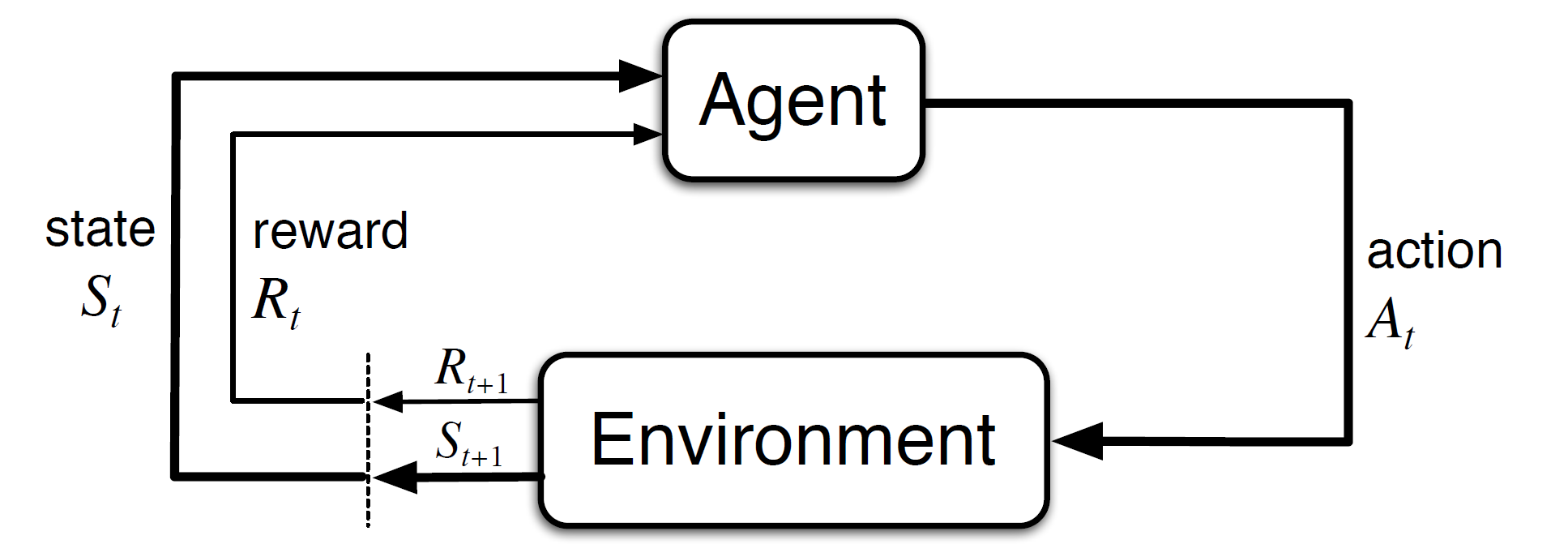 CS@UVA
RL2022-Fall
19
Extensions of MDP
Fixed horizon MDP
Predefined length of interactions
Continuous state/action space
Make it functional, e.g., a linear quadratic model
Continuous time 
Partial differential equations
Ergodic MDP
The underlying Markov process is ergodic
Stationary distribution exists, which makes the calculation of value function easy
CS@UVA
RL2022-Fall
20
Takeaways
Markovian states lead to Bellman expectation equation and optimality equation for MDPs
Both of them result in a system of equations which has a unique solution
CS@UVA
RL2022-Fall
21
Suggested readings
Chapter 3, Finite Markov Decision Processes
CS@UVA
RL2022-Fall
22